Mathématiques – Mercredi le 2 novembre
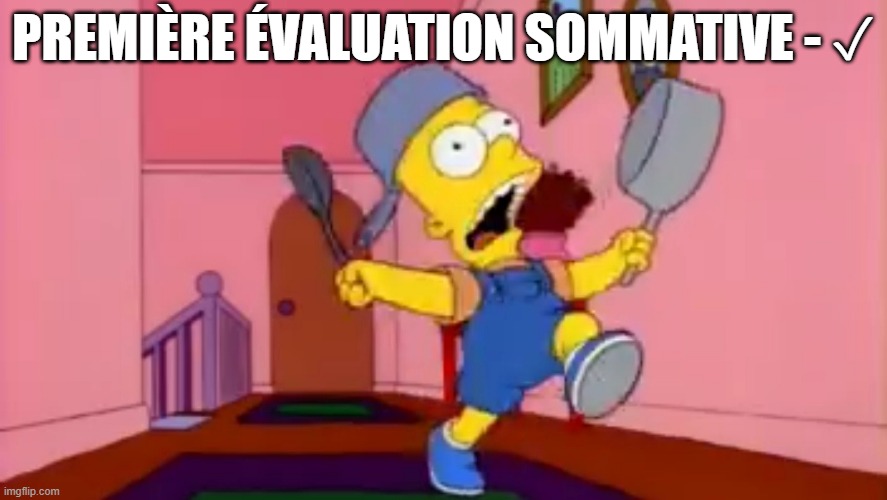 Le Calcul Mental
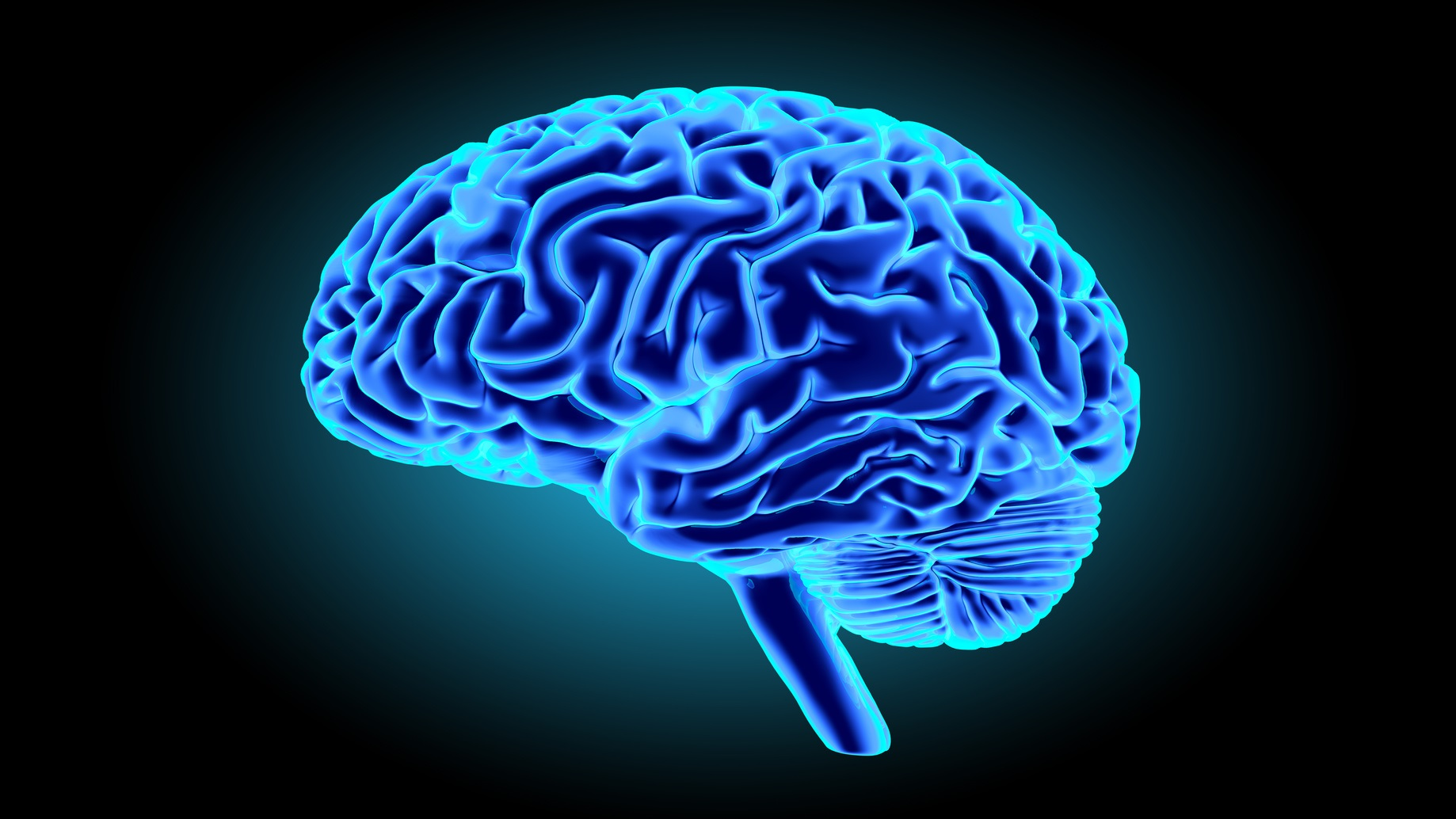 Développer un sens d’intuition mathématique

Pouvoir faire des calculs plus rapidement dans la vraie vie
Réchauffement 3.1


Je veux faire des biscuits et les vendre au marché de Noël. Chaque recette fait 24 biscuits et prend 2 tasses de farine.

Si un sac de 5 kg de farine coût 10$, combien est-ce la farine coût pour chaque biscuit?
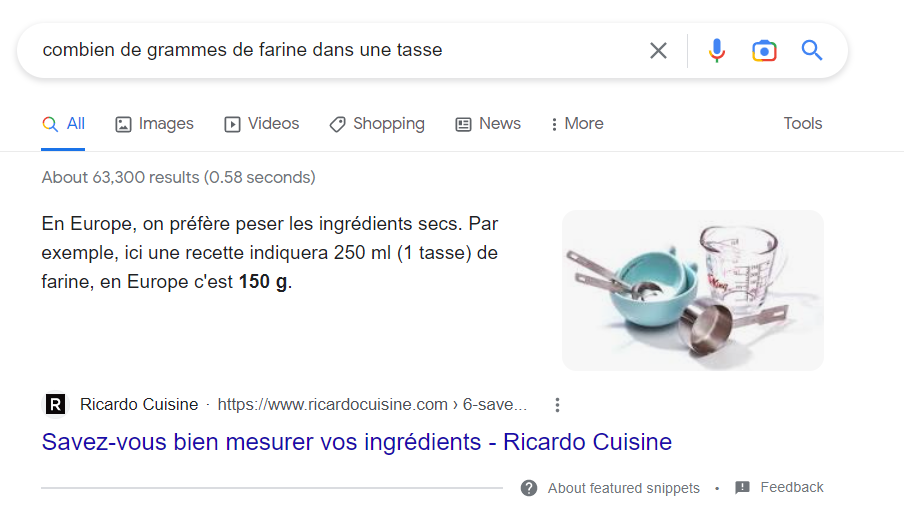 Je veux faire des biscuits et les vendre au marché de Noël. Chaque recette fait 24 biscuits et prend 2 tasses de farine.

Si un sac de 5 kg de farine coût 10$, combien est-ce la farine coût pour chaque biscuit?
Réchauffement 3.1

Je veux faire des biscuits et les vendre au marché de Noël. Chaque recette fait 24 biscuits et prend 2 tasses de farine.

Si un sac de 5 kg de farine coût 10$, combien est-ce la farine coût pour chaque biscuit?
2 x 100
50 x 100
2100 x 500000
Lorsqu’on multiplie des grands nombres, on peut les separer en deux parties – une avec le chiffre de valeur, l’autre avec le multiplicateur – pour faciliter le calcul mental.

Ie:  35000 x 40  
   =  35 x  4 x 1000 x x 10
   =  140 x 10 000
   =  1 400 000
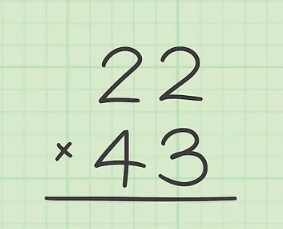 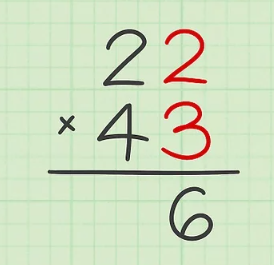 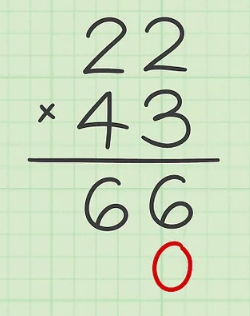 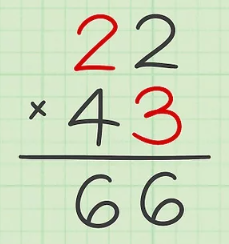 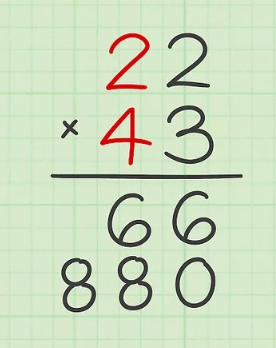 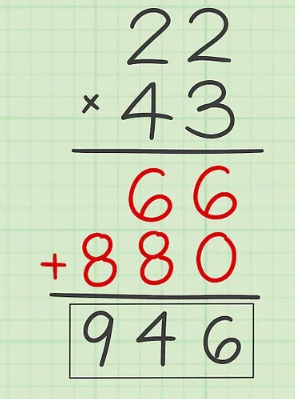 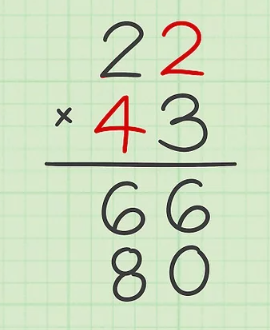 0,002 x 37
0,0005 x 25
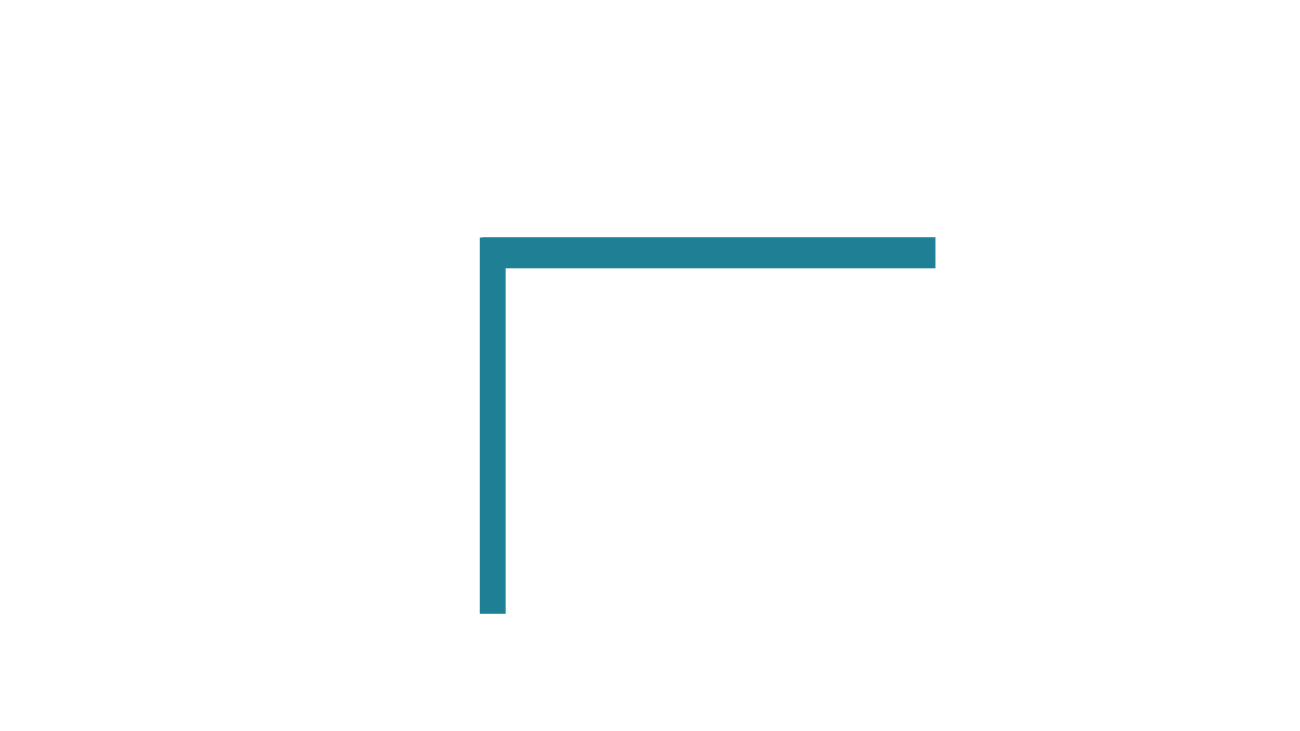 Par demande spéciale…
La Division Longue!
Mathématiques - Lundi le 7 novembre
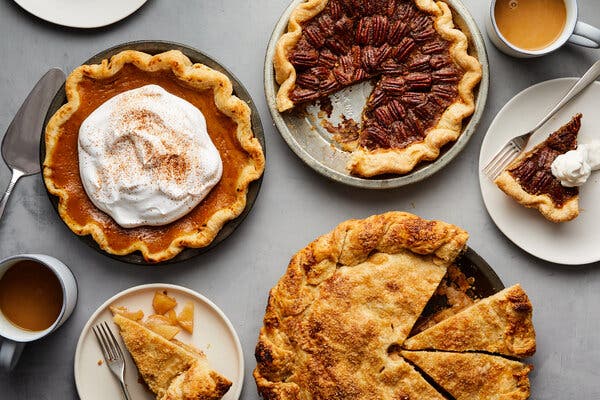 Comment multiplier des fractions par des nombres entiers (avec des schémas et avec des calculs)
Devoirs
Défi attaché aux tableaux blancs


Sommatifs – à voir cet après midi
Réchauffement 3.2

Dessine un schéma qui représente la fraction 3/5.
3/5 x 4  = ?
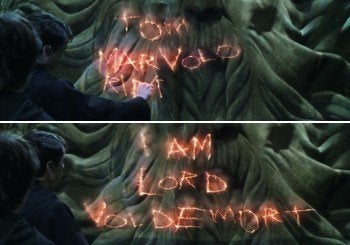 2/3 x 5 = ?
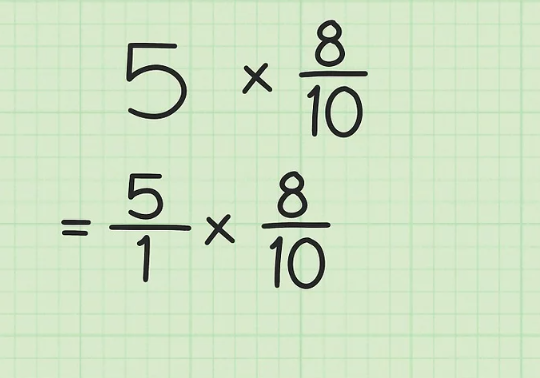 Comment multiplier un fraction par un nombre entier:

Écris le nombre entier en tant qu’une fraction sur 1.
Multiplie tous les numérateurs ensemble afin de trouver le numérateur de la réponse.
Multiplie tous les dénominateurs ensemble afin de trouver le dénominateur de la réponse.
Réduis la fraction si possible.
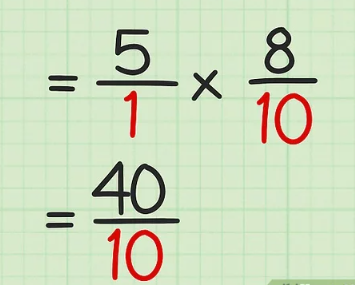 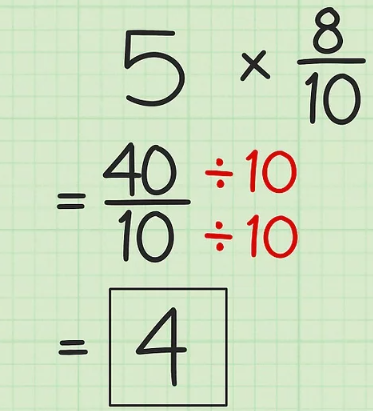 Mathématiques – Mardi le 8 novembre
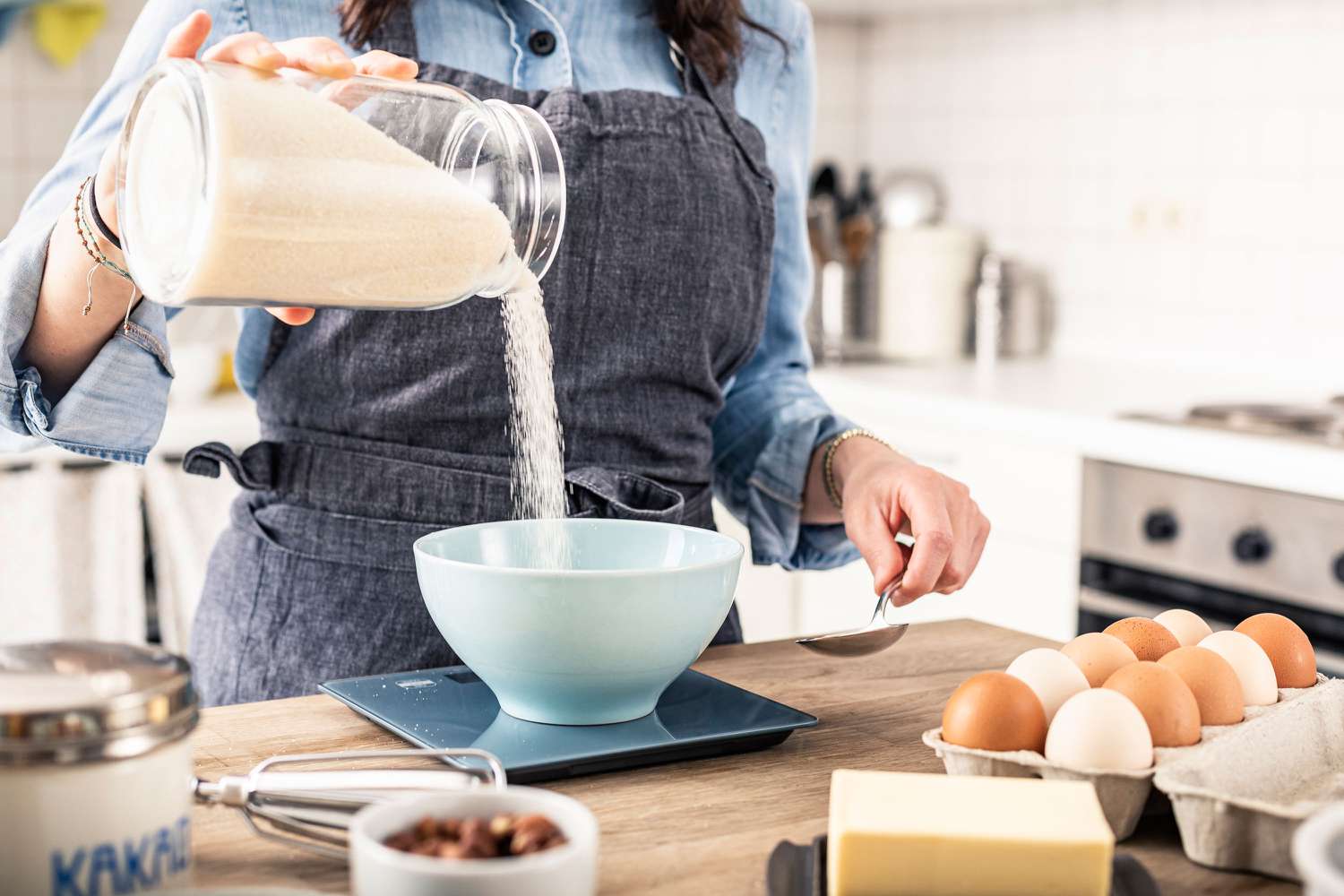 Réchauffement
Investigation – recette
NetMaths
Réchauffement 3.3

Un stade peut accueillir 1600 personnes. Si ¾ des sièges sont occupés, combien de sièges vides y a-t-il?
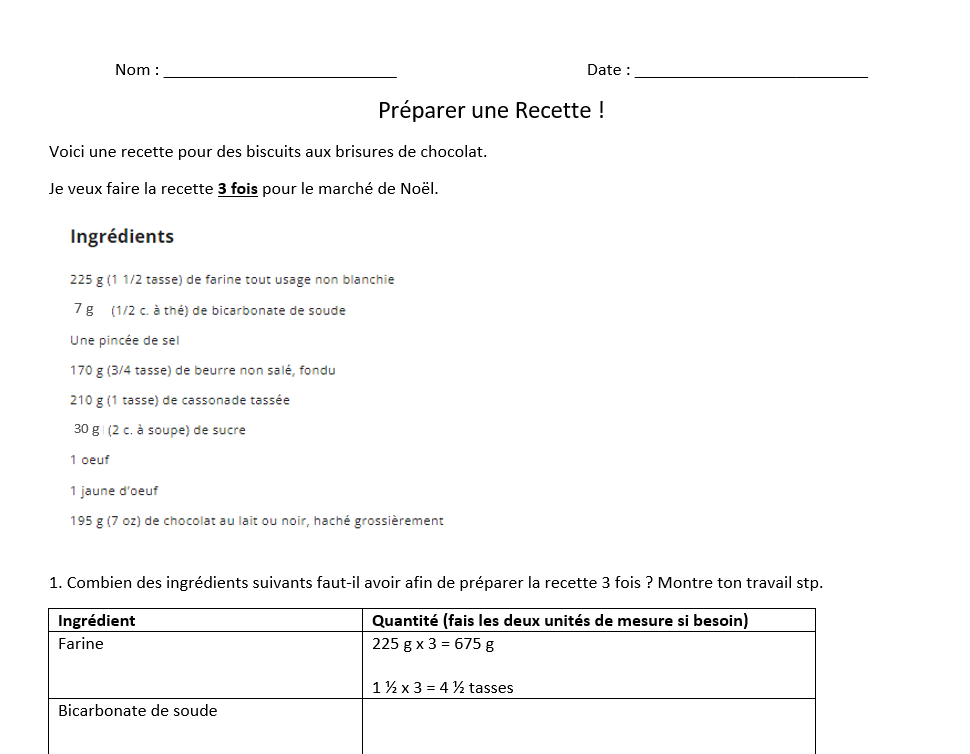 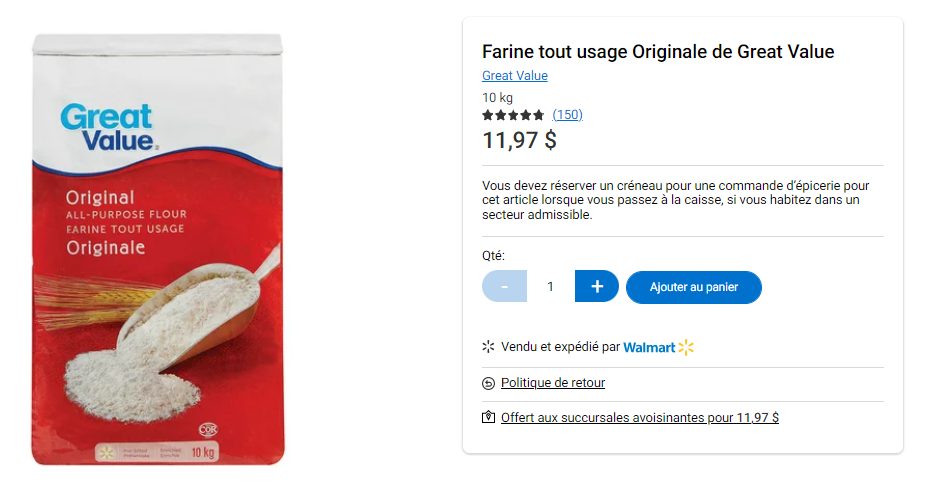 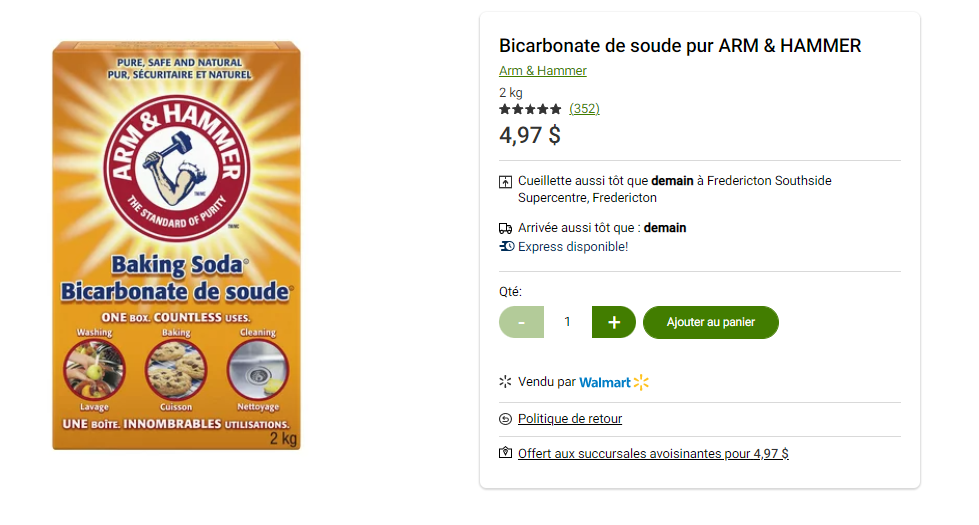 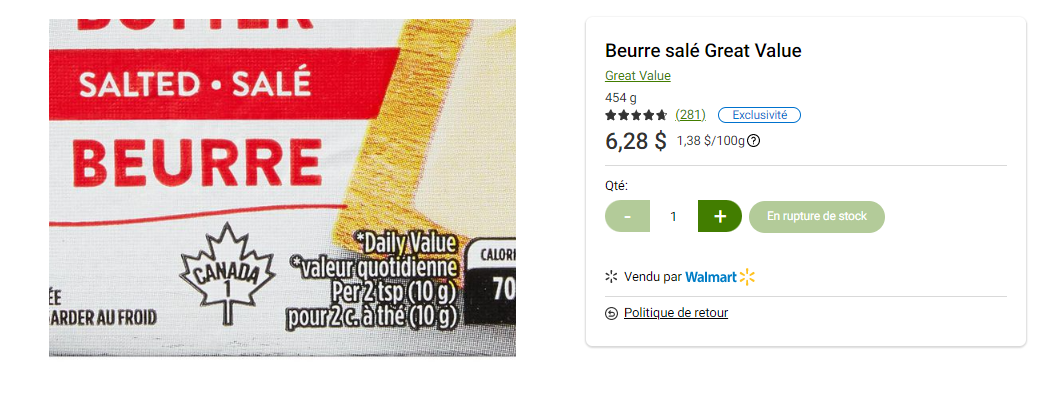 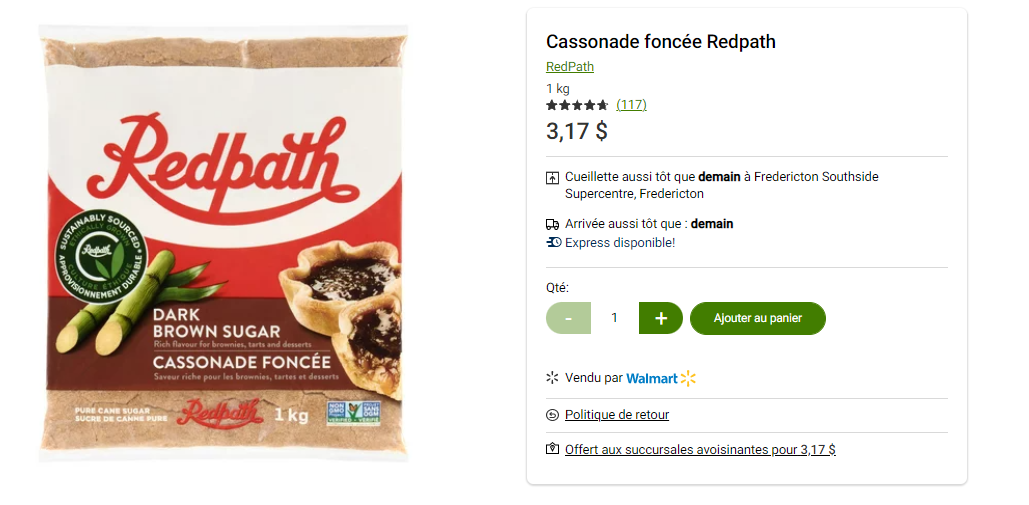 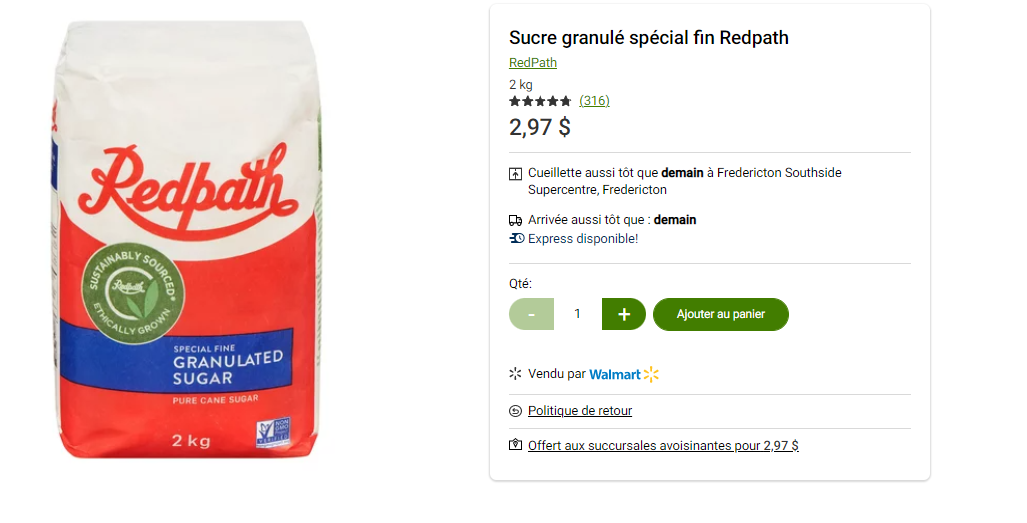 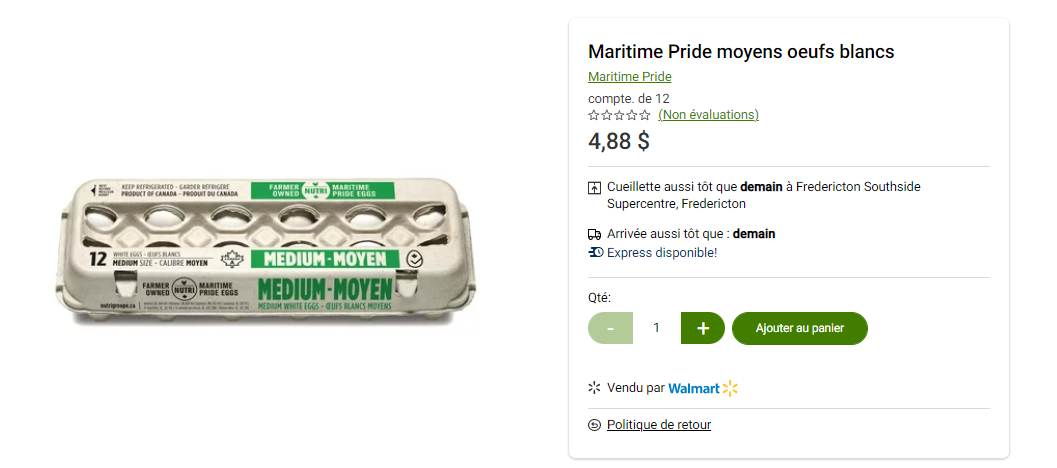 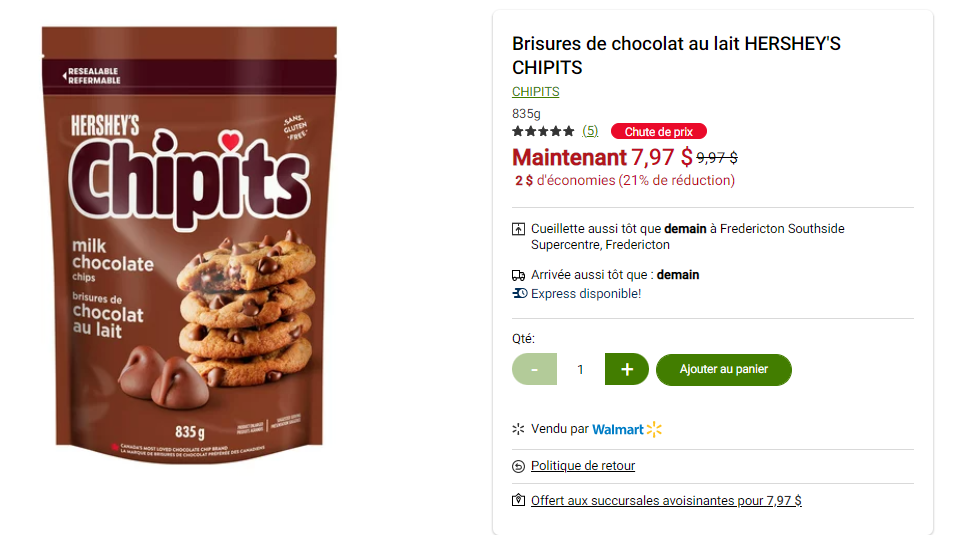 Mathématiques – Mercredi le 9 novembre
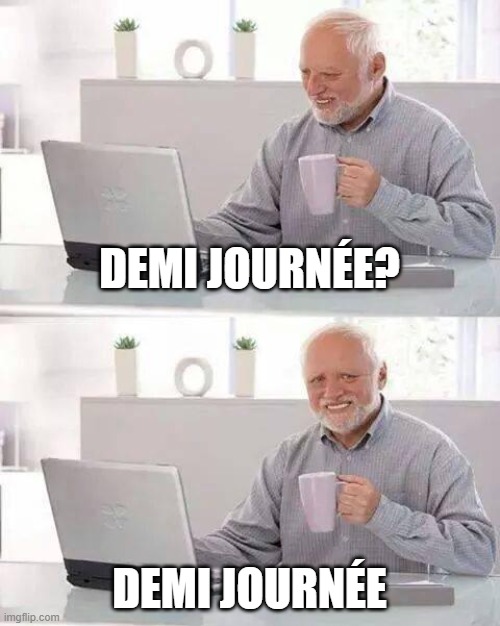 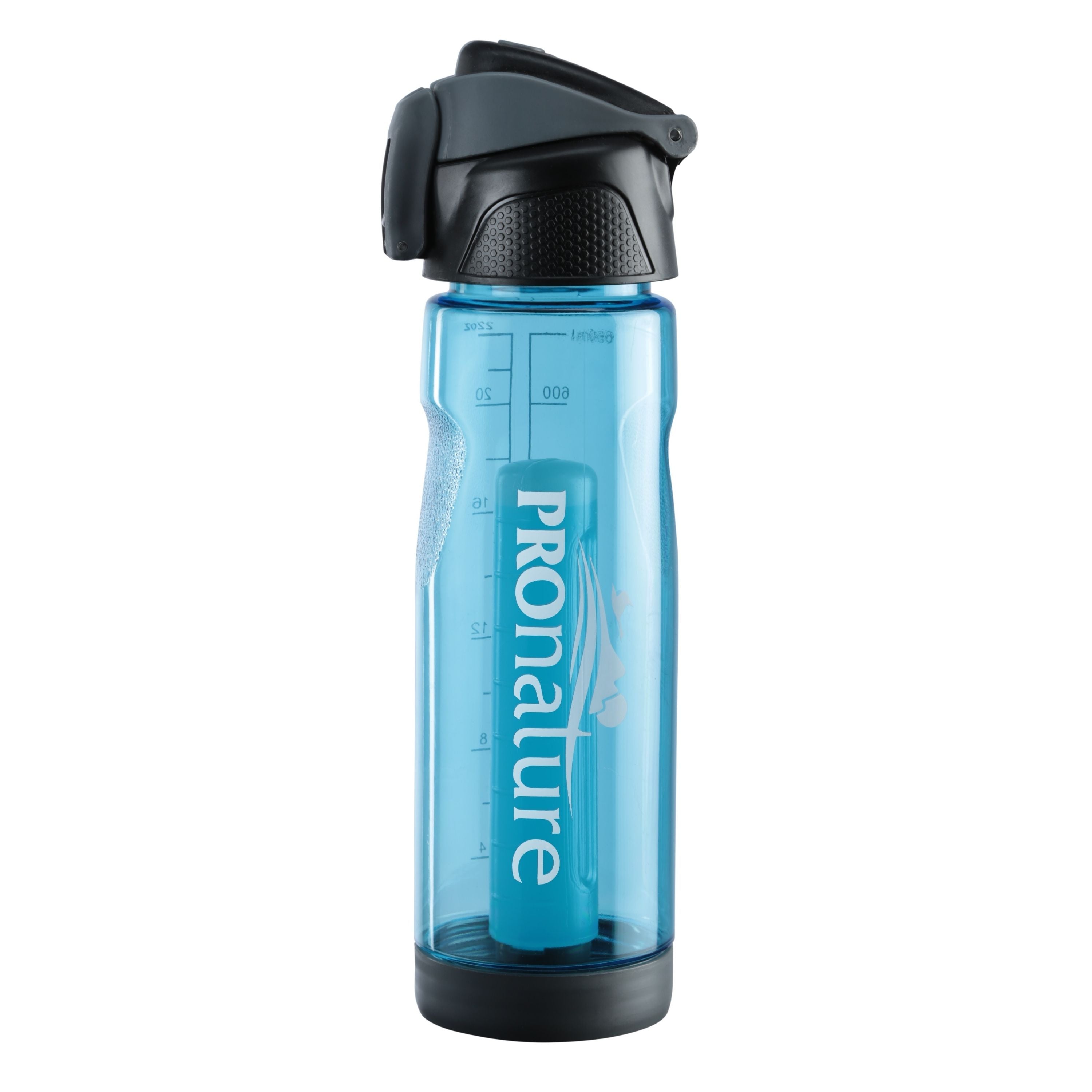 Technique #1: Les Matrices
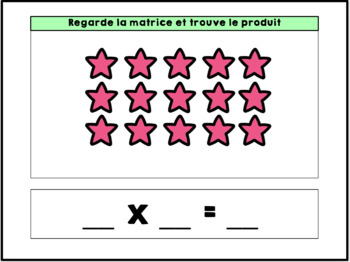 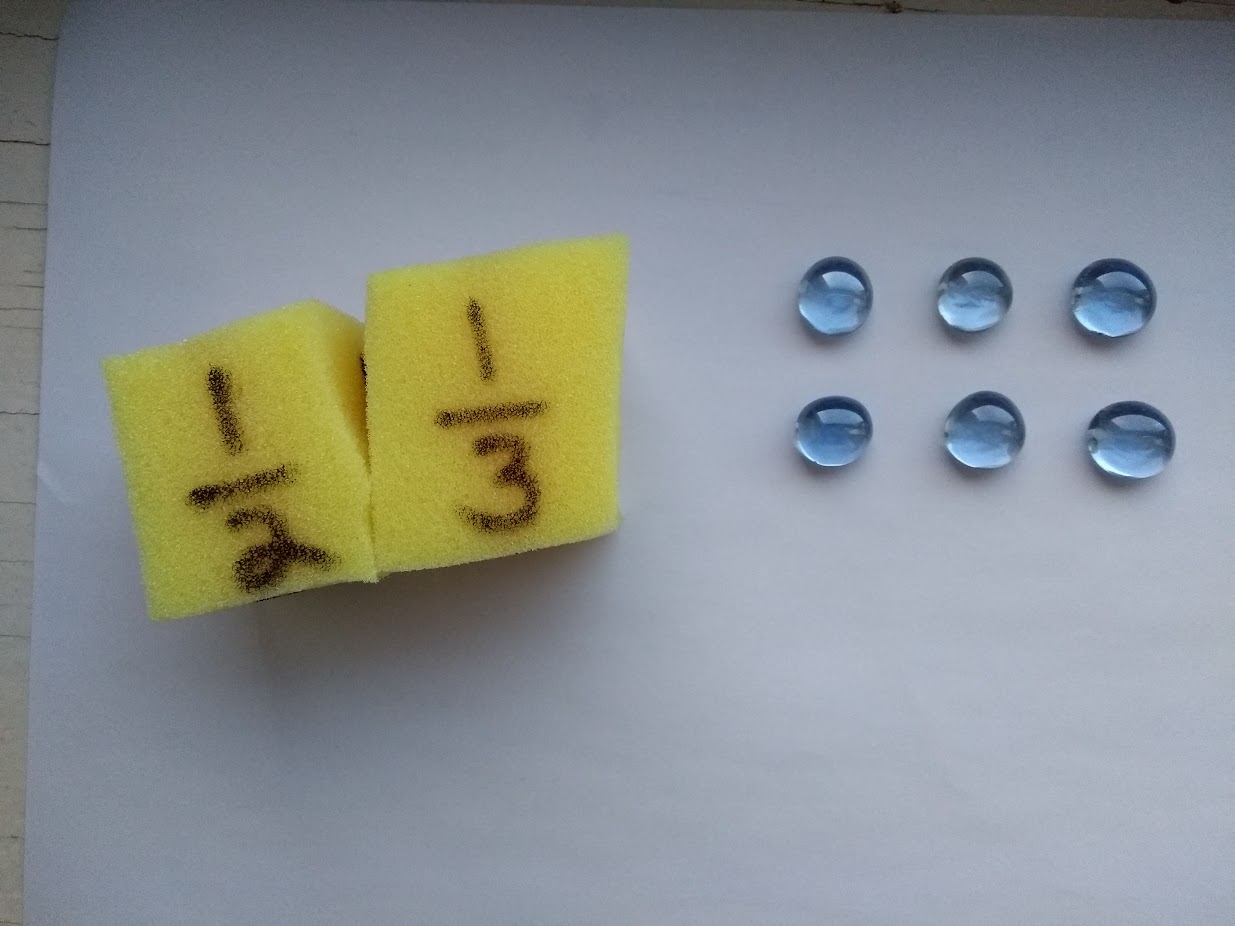 Parmi les 6 soupers que j’ai préparée cette semaine, la moitié étaient végétariens et un tiers des repas végétariens étaient piquants. Quelle fraction de soupers était végétarien et piquant?
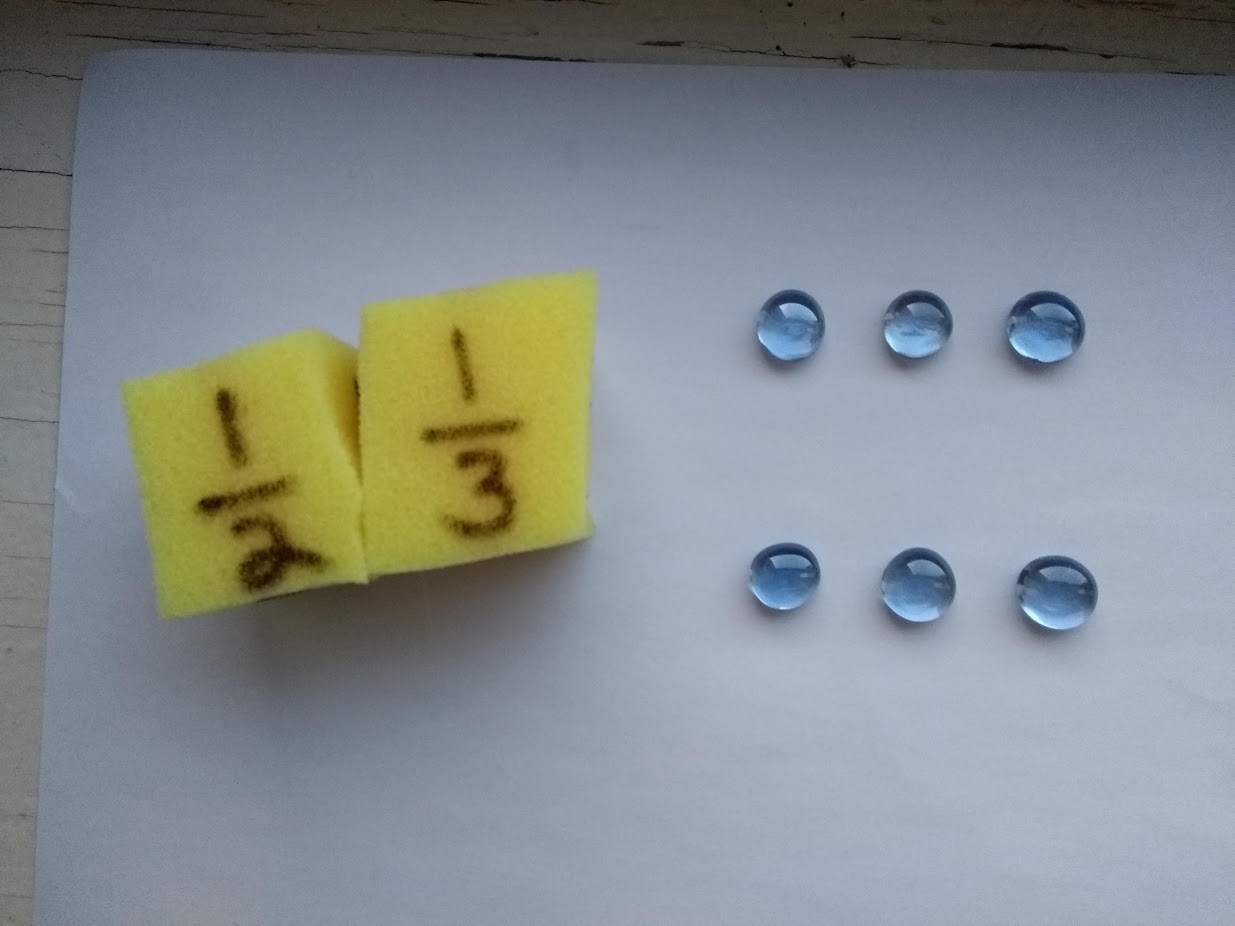 Parmi les 6 soupers que j’ai préparée cette semaine, la moitié étaient végétariens et un tiers des repas végétariens étaient piquants. Quelle fraction de soupers était végétarien et piquant?
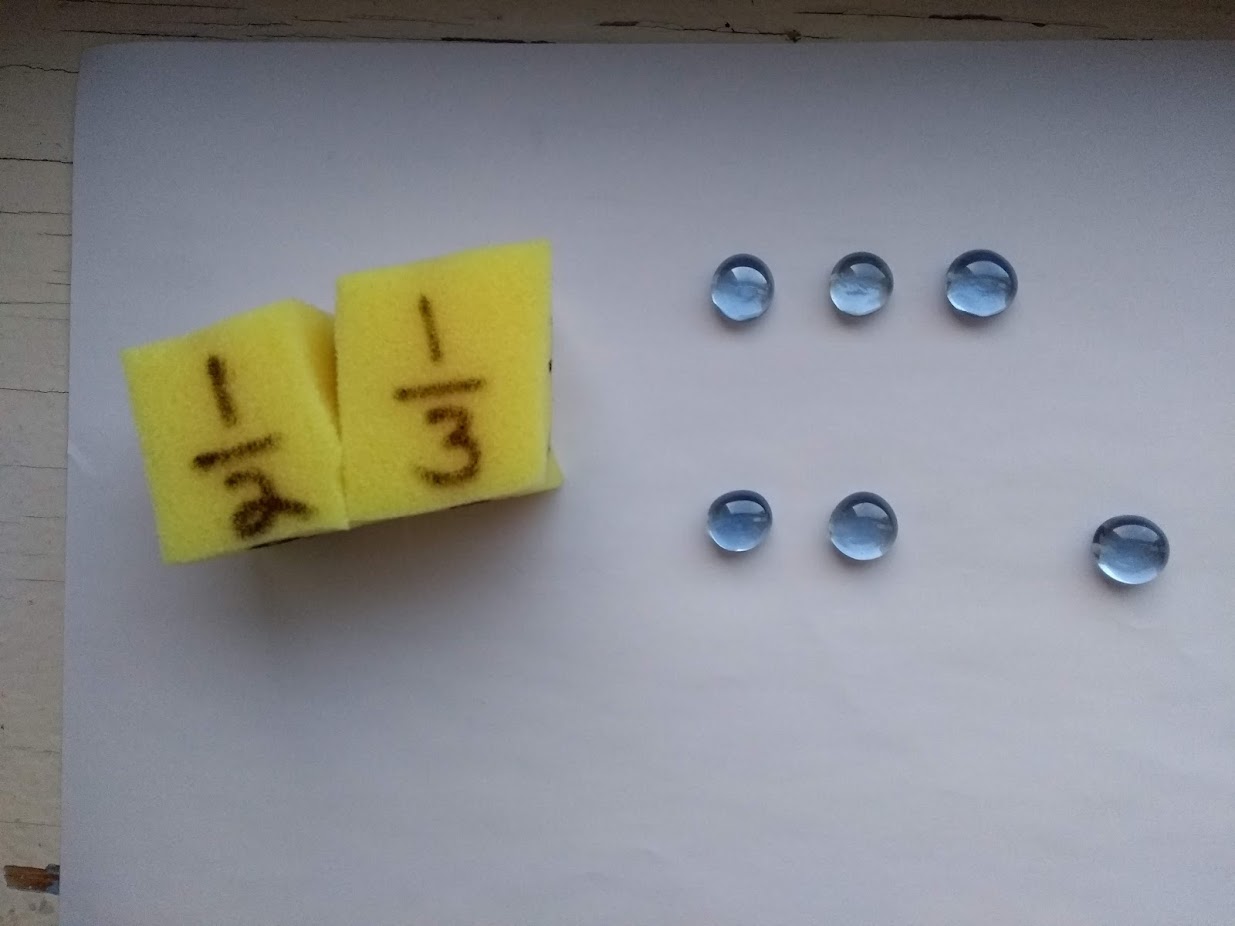 Parmi les 6 soupers que j’ai préparée cette semaine, la moitié étaient végétariens et un tiers des repas végétariens étaient piquants. Quelle fraction de soupers était végétarien et piquant?
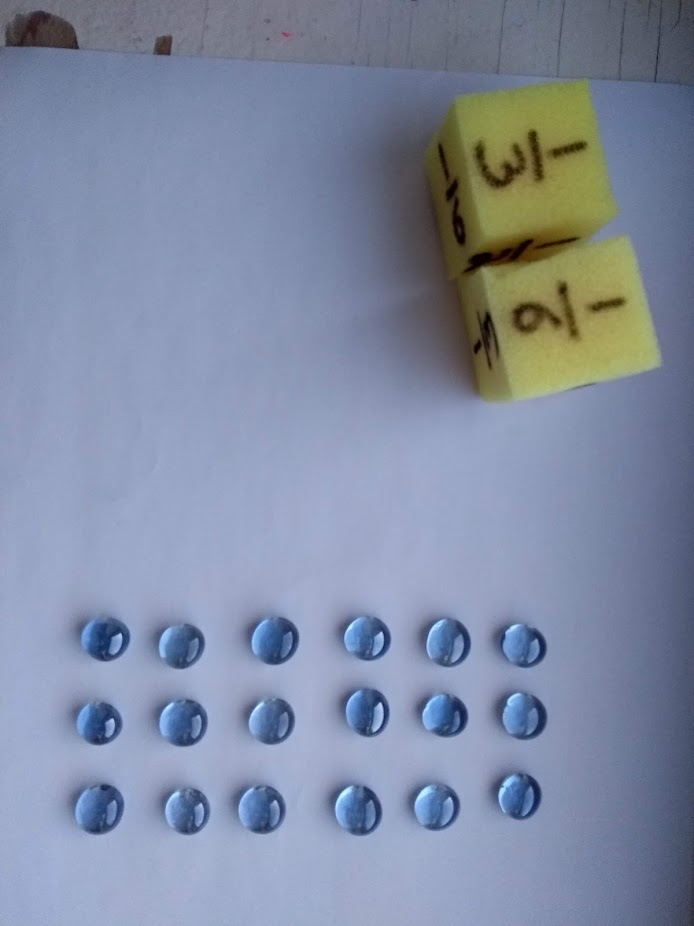 Dans une classe de 36 personnes, 1/3 des élèves sont des filles, et 1/6 des filles ont des cheveux noirs. Quelle fraction d’élèves sont des filles qui ont des cheveux noirs?
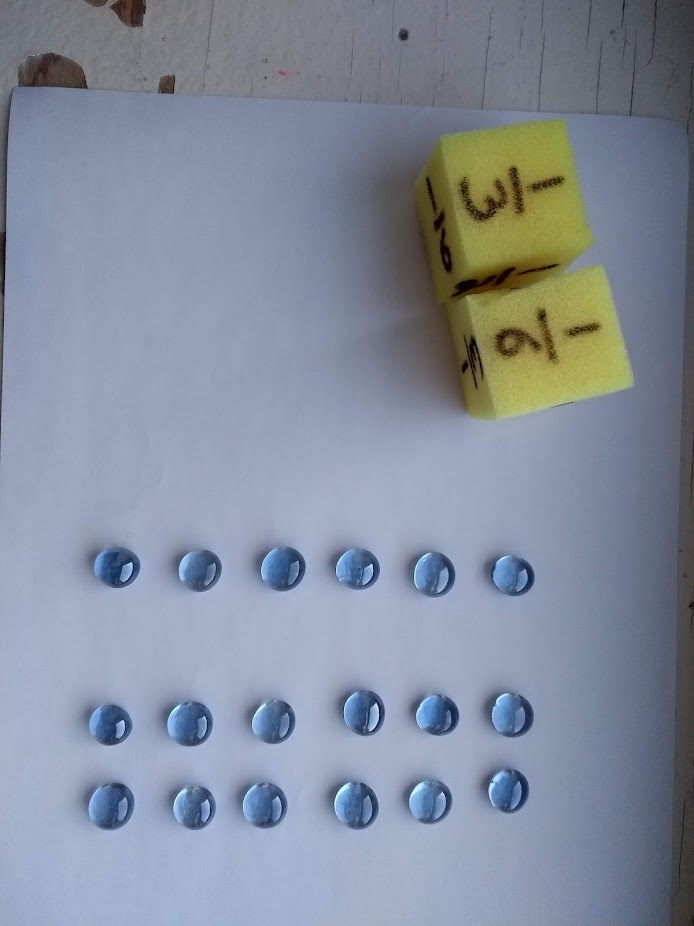 Dans une classe de 36 personnes, 1/3 des élèves sont des filles, et 1/6 des filles ont des cheveux noirs. Quelle fraction d’élèves sont des filles qui ont des cheveux noirs?
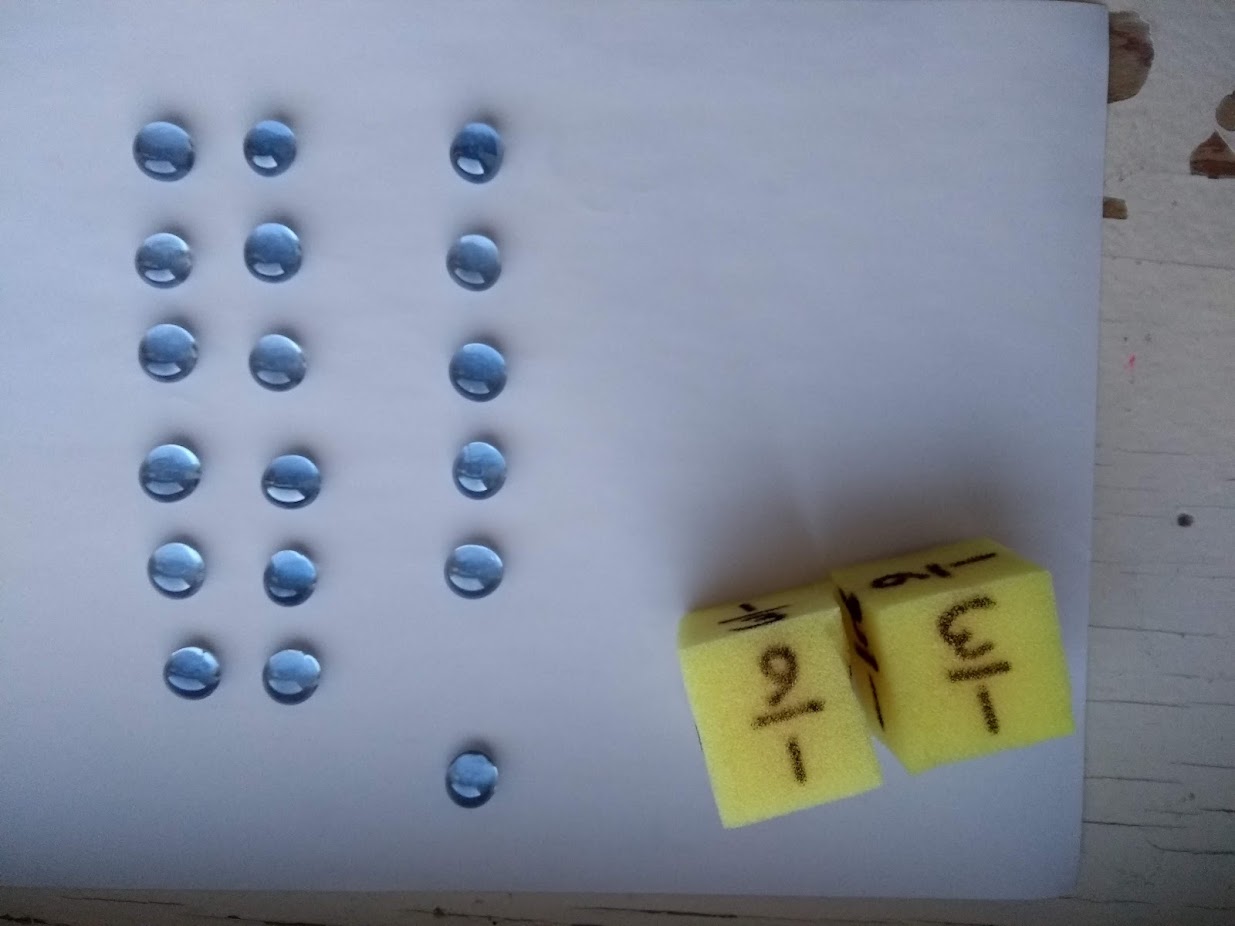 Dans une classe de 36 personnes, 1/3 des élèves sont des filles, et 1/6 des filles ont des cheveux noirs. Quelle fraction d’élèves sont des filles qui ont des cheveux noirs?
Comment dessiner une matrice pour multiplier deux fractions:

Crée une matrice qui a les dimensions des dénominateurs.

Encercle/colorie la/les colonnes de la matrice qui appartiennent à la première fraction.

Encercle la/les rangs de la matrice qui appartiennent à la deuxième fraction.

Le chevauchement devient le numérateur de la réponse.

La quantité de billes au total devient le dénominateur de la réponse.
Technique #2: Multiplication des numérateurs ensemble et dénominateurs ensemble
2/5 de mes vêtements sont des vêtement d’hiver, et 1/4 de mes vêtement d’hiver sont noirs.

Quelle est la fraction de vêtements que j’ai qui sont des vêtements d’hiver noirs?
Mathématiques – Mardi le 15 novembre
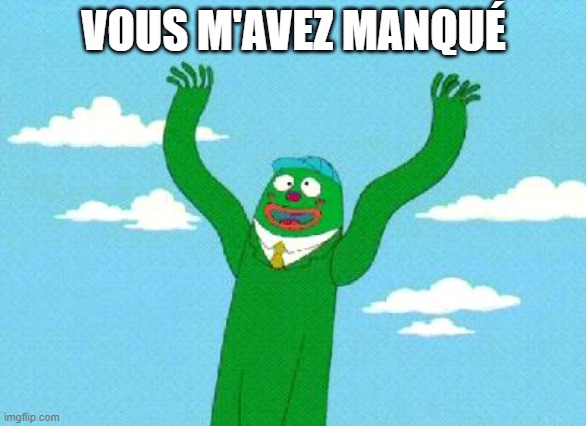 Aujourd’hui: 
Réchauffement
Activité en équipe (Amazing Race!)
Réchauffement 3.5

Je marche à un taux de 5 km / heure. Cette fin de semaine, j’ai fais ma randonnée préférée, un boucle de 12 km. Malheureusement, après 8 km, j’ai tordu la cheville! J’ai fini la randonnée marchant à 1/3 de ma vitesse normale.

Combien de temps m’a-t-il pris pour faire la randonnée?
Travail en équipe
Faire des nouveaux amis!
Partager nos connaissances
Apprendre comment bien enseigner des concepts aux autres

Important : Patience et collaboration
Moins important aujourd’hui: Format
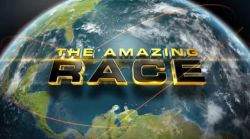 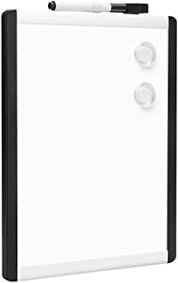 Choisi un nom d’équipe
Cherche un tableau blanc pour l’équipe, et une feuille lignée pour chaque membre


Cherche la première question
Une fois que tout le monde dans ton équipe comprend et a copié la résolution de problème, vérifie-la 



Cherche la deuxième question
Continue jusqu’à la fin de la période
Mathématiques: Jeudi le 17 novembre
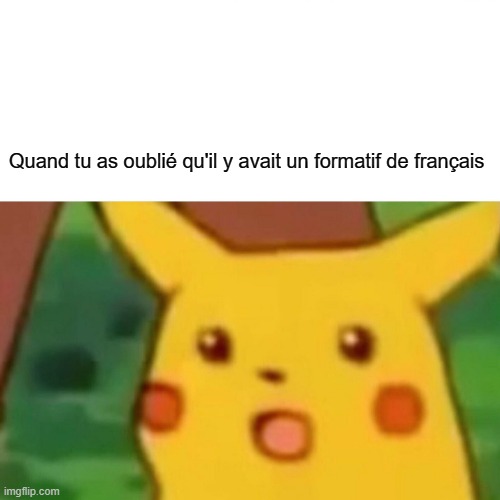 Réchauffement
Diviser par une fraction
Devoirs

Plan pour la semaine prochaine?
Réchauffement 3.6

Le long de 3 km de route, il y a un panneau à tous les 750 m (y compris un panneau au début). Combien de panneaux se trouvent au bord de cette partie de la route?
20 ÷ 5 = ?
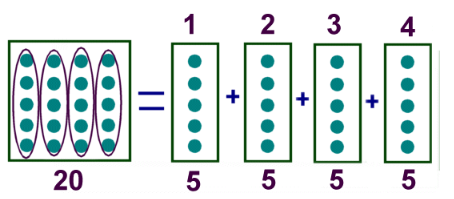 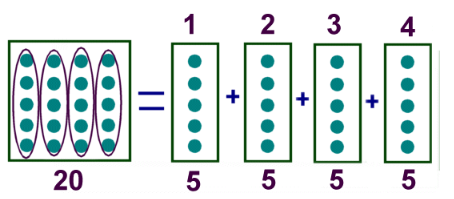 Combien de fois est-ce que 5 rentre dans 20?
2 ÷ 1/3 = ?
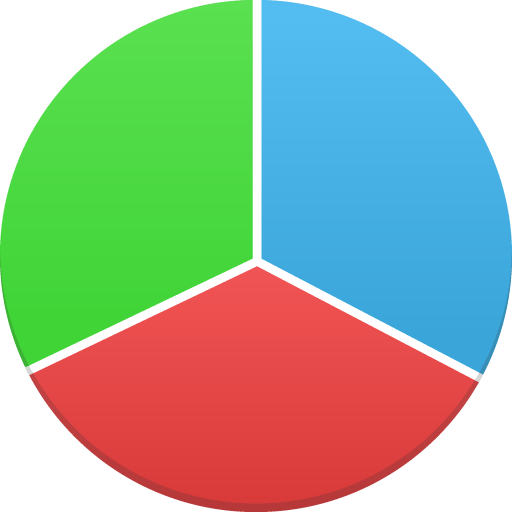 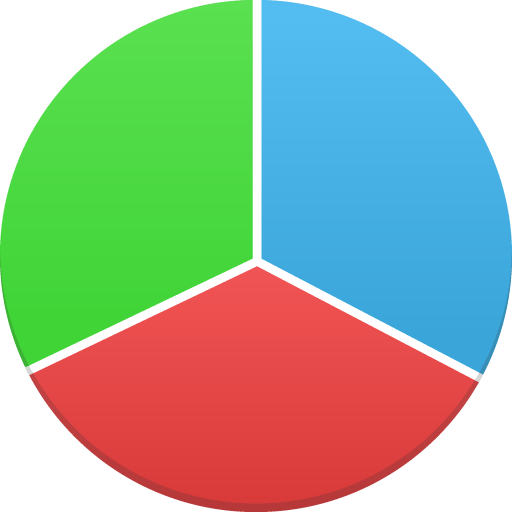 3 ÷ 3/5 = ?
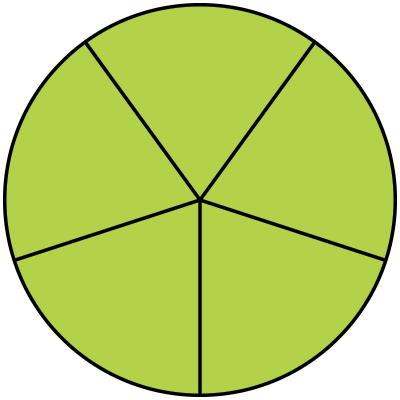 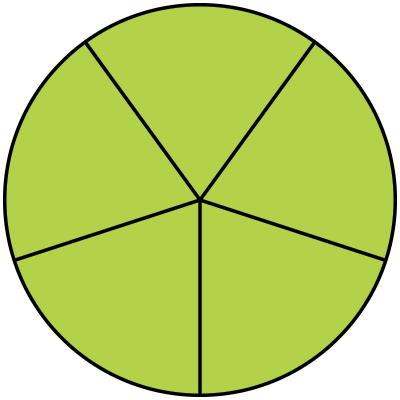 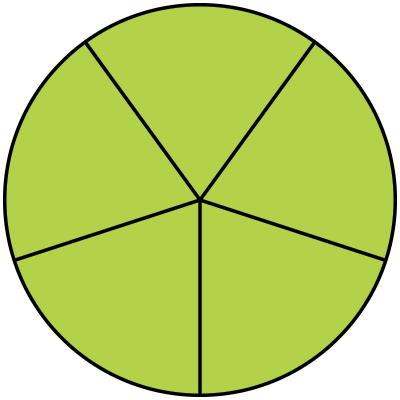 Pour diviser par une fraction, on peut inveser la fraction et changer le signe à un signe de multiplication.
J’ai un sac de pépites au chocolat. En tout, il y a 6 tasses de pépites dedans. Si j’ai besoin d’un tiers (1/3) de tasse de pépites pour faire une recette, combien de recettes est-ce que je peux préparer?
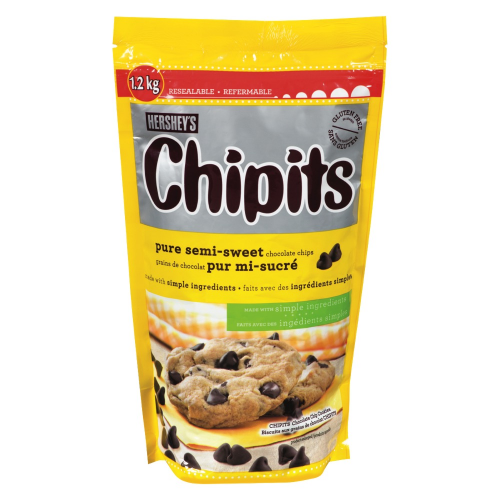 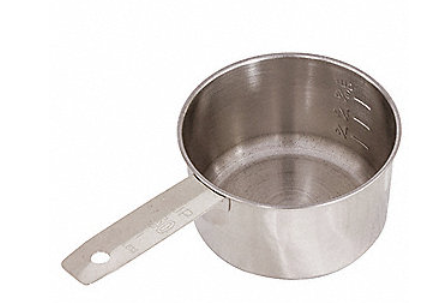 J’ai un sac de pépites au chocolat. En tout, il y a 6 tasses de pépites dedans. Si j’utilise un tier (1/3) du sac pour faire du glaçage, combien de tasse est-ce que j’utilise ?
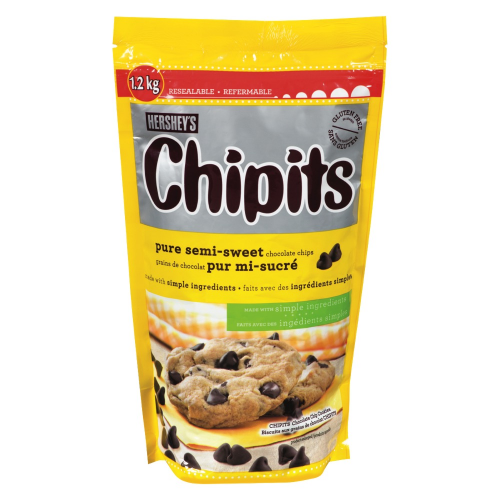 Devoir Teams – Diviser par une fraction

À remettre par vendredi soir

Stratégies de travail
Demande à la personne à côté de toi
Demande à un autre groupe
Lève ta main et attends un adulte